Пасхальная композиция
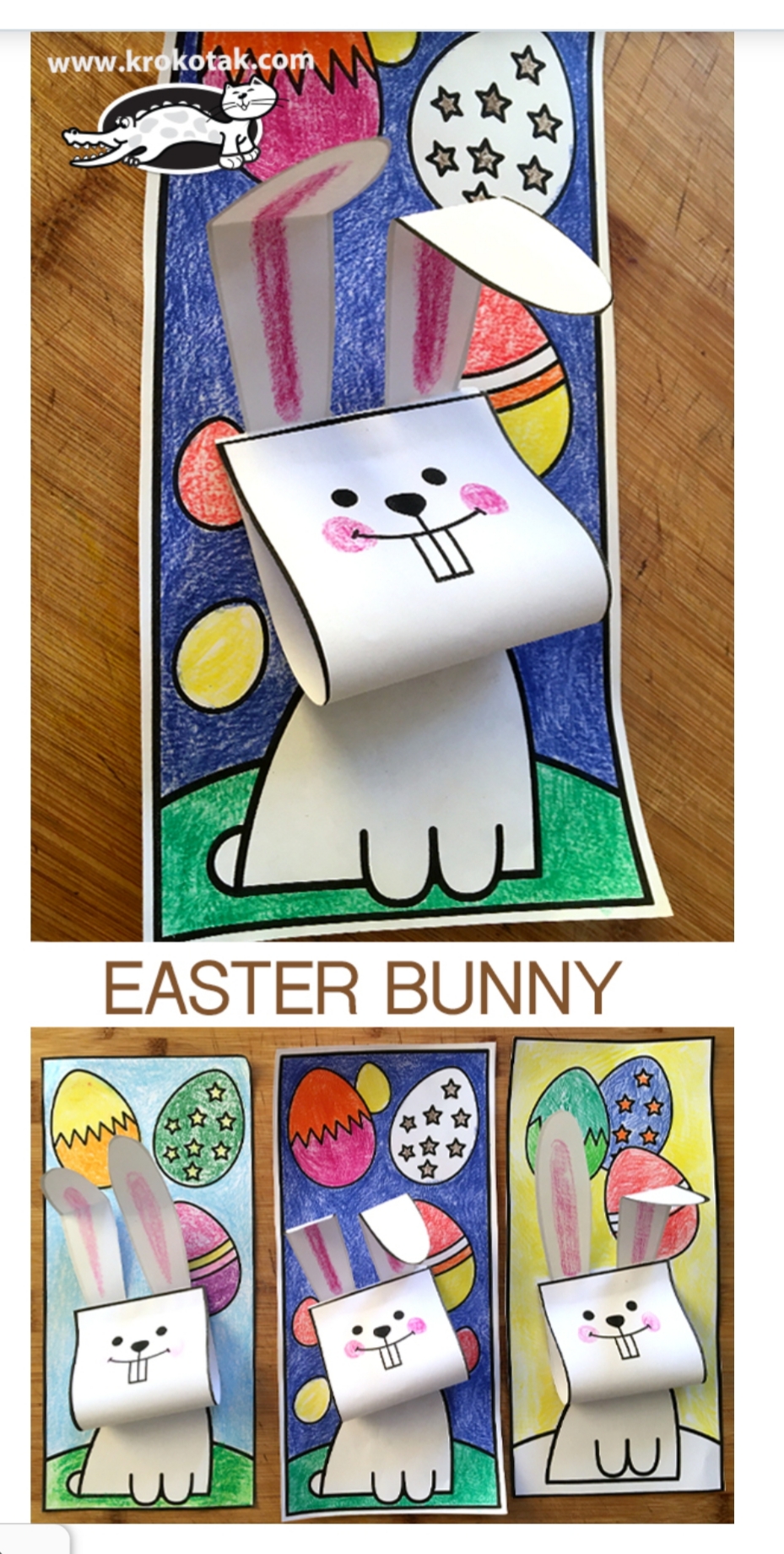 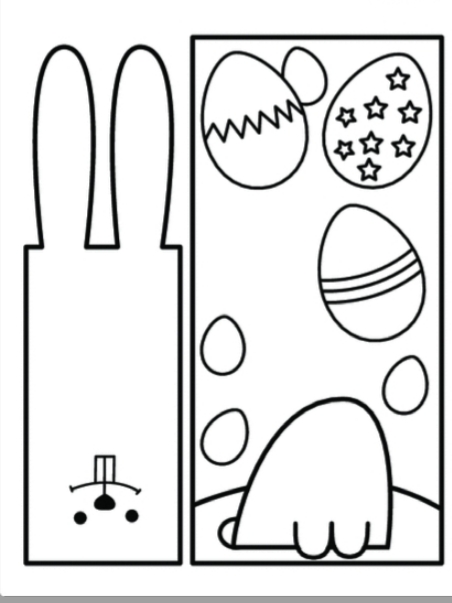 Распечатайте изображение или перерисуйте
Шаблон можно найти на сайте http://krokotak.com/
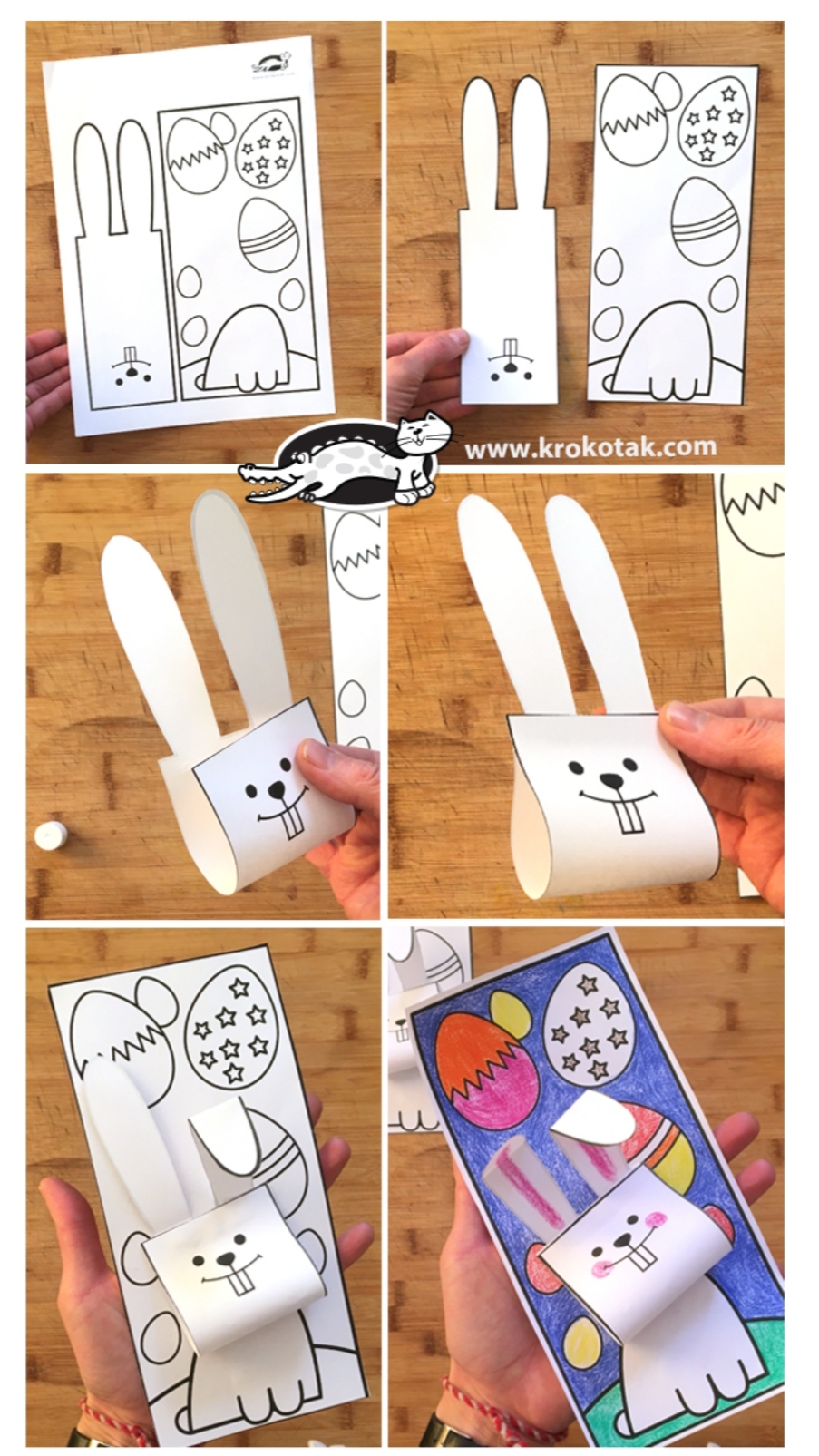 Выполняем действия согласно инструкции
Спасибо за внимание